서울대 통일평화연구원 평화포럼 제1강 (2020. 9. 25) 평화연구의 네번째 흐름과  한반도형 평화학
박명규
 
서울대 사회학과 교수
순서
1. 평화의 양면성
2. 국제 평화연구의 흐름들 
3. 한반도 평화쟁점과 평화논의 
4. 비판적 검토와 과제
5. 서울대 평화포럼에의 기대
2020-09-25
2
https://youtu.be/wX4d1cbWd2E
2020-09-25
3
I. 평화 – 오래된 화두, 그러나…
Pax Romana / Zelot  /Pax Christi
패도와 강권 / 왕도와 교화 / 노장의 무위자연
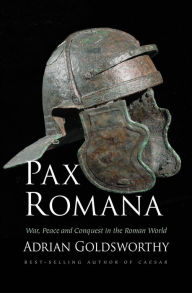 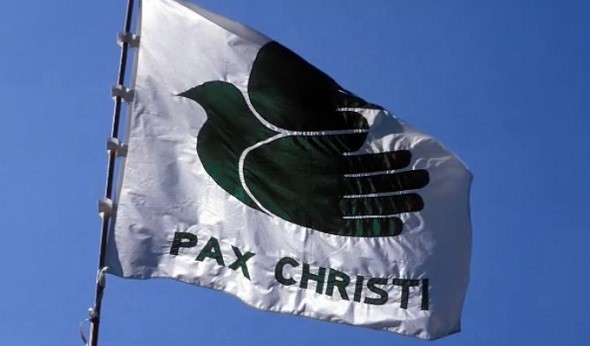 2020-09-25
4
전쟁과 평화
대립? 동전의 양면? 
“전쟁조차도 만약 그것이 질서 있게 그리고 시민의 권리들을 신성시하면서 수행된다면 그 자체로 숭고한 것…. 오랜 평화는 한낱 상인정신을, 천박한 이기심과 비겁함과 유약함을 만연시키고  (칸트, 판단력비판, 273)
‘지속적인 평화나 영구적인 평화는 국민을 부패시킨다.’ (헤겔, 법철학..)
2020-09-25
5
역사 - 19세기 후반
[평화주의,평화운동] 
국제적십자사(1863), 
제네바 협약 (1864-),      국제평화국 (IPB, 1891), 
헤이그 만국평화회의 (1899,1907) 
톨스토이, [전쟁과 평화] (1869), 주트너, [무기를 내려 놓으시오] (1889)
1901 노벨평화상
[제국주의,부국강병]
크림전쟁 (1853 ~ 1856)
아편전쟁 (1840, 1856)
독불전쟁(1870 ~ 1871)
러-튀르크 전쟁 (1877 ~ 1878)
보어전쟁 (1880, 1899)
프랑스 베트남 식민화 (1884)
청일전쟁 (1894)
2020-09-25
6
활용-침략의 명분, 저항의 명분
[평화를 위한 침략]
“짐(일본 천황)이 동양평화를 유지하기 위하여 대사를 특파하노니 대사의 지휘를 일종하여 조치하소서.” – (1905) 
“두 나라 사이의 특별히 친밀한 관계를 고려하여 상호 행복을 증진시키며 동양의 평화를 영구히 확보하고자…. 합병 조약을 체결하기로” (1910)
[평화를 위한 저항]
“동양평화를 위한 의전을 하얼빈에서 개전하고 …” (1910)
“여순을 개방하여 일본,청국, 그리고 한국이 공동으로 관리하는 군항으로 만들어 세 나라의 대표를 파견하여 평화회의를 조직..” (안중근, 동양평화론)
2020-09-25
7
무기 – 두 평화론
자유주의 평화 
미국주도, 유엔의 구상 
국가간 전쟁 부정, 평화를 가장 중요한 국제규범
주권국가간 질서 존중 
시장주의 원리 강조
사회주의 평화
소련주도, 공산권의 논리
제국주의 전쟁론, 사회주의 ‘반전평화‘ 론의 대비
‘전쟁옹호세력’ 대 ‘평화옹호세력’의 대립구도 = 평화개념의 정치화
2020-09-25
8
6.25 전쟁
평화를 둘러싼 상이한 개념,활용,도구화의 종합판
유엔 – 평화에 대한 침략, 평화를 위한 파병
소련 – 전쟁옹호 세력 미국의 개전, 이에 대한 평화옹호세력의 대응
메를로 퐁티 / 사르트르 논쟁 
현재까지 전쟁의 원인, 책임에 대한 대립적 시각
2020-09-25
9
II.  평화연구
Peace Research, Peace Studies 
20세기의 지적 대응
운동, 문학, 캠패인을 넘어 대학, 지식, 연구로 
전쟁, 분쟁, 갈등의 원인, 확산에 대한 분석,대응
1차세계대전 이후 본격화 – “모든 평화를 사랑하는 국가들이 이기적인 침략에 맞서 자기결정을 하는 새로운 종류의 세계“ 표방 (윌슨 14개조)
2020-09-25
10
1) IR 중심의 전쟁/평화연구
전쟁억지 = 평화유지 
국가간 분쟁해결, 국제질서의 관리 및 유지 
IR = “평화의 학문이자 전쟁의 학문“ (레이몽 아롱)
국가의 안보책임과 역할을 강조 
자력안보, 다자안보, 동맹안보, 지역안보…
2020-09-25
11
2) “비판적 평화학”의 출현
1960년대 국가중심, 전쟁억지 중심론 비판
내전, 억압, 차별 등 구조적 폭력에 주목  
소극적 평화에서 적극적 평화로 
국가 이외의 여러 주체와 공간 주목 - 인종, 종교, 문화, 젠더, 소수자
평화와 갈등해소
전쟁방지 + 갈등해소 (Conflict Resolution)
평화기획의 3 단계 (J.Galtung)
Peace keeping/ 분쟁중단, 정전
Peace-making/ 화해와 소통, 교류
peace-building/ 평화의 제도화, 일상화
3) 위험사회의 평화
1986, 체르노빌 원전사고  - 반핵평화운동
환경오염, 기후위기 – 생태평화운동 
자원파괴, 남북문제 – 지구공동체의 위기
1992, 유엔, ‘평화를 위한 의제‘ 발표 
Philip Shabecoff, (1996) New Name for Peace = International Environmentalism, Sustainable Development and Democracy
2020-09-25
14
위험
평화 = 인류적 차원, 지구공동체 차원의 문제
과학기술과 밀접한 관련 / 전문적 지식, 평가, 분석을 요하는 위험 / 엄청난 파괴력에도 불구 무책임 가능성  
 국가별, 지역별 관심 정도에 큰 차이 /거버넌스 취약, 국가주의의 힘
2020-09-25
15
4) 네번째 흐름
세계화,정보화의 진전 + 새로운 위험 증가 
테러, 문명충돌, 정체성 갈등, 반이민, 민족주의 
지그문트 바우만, - [레트로토피아] ‘실패한 낙원의 귀환‘ (홉스로의 회귀, 부족으로의 회귀, 불평등으로의 회귀, 자궁으로의 회귀)
유발 하라리 – 3대 위험 (핵위험, 기후환경위기, AI 첨단기술위험) 에의 대응역량이 미래를 좌우
2020-09-25
16
‘평화＇의 포괄성, 지구성
고전적 의제 + 새로운 의제들의 포괄적 접근 
반핵, 군축, 신뢰구축, 분쟁해결 
인종주의, 민족주의, 종교분쟁, 테러리즘 
페미니즘, 부채와 저발전, 환경위기, 기후변화
2020-09-25
17
전문성, 다자주의, 책임성
위험, 폭력, 갈등, 전쟁의 다양한 요인, 계기, 주체에 대한 전문적 이해
개별국가주의를 넘어 – 양자, 다자, 지역주의 접근
NPT (핵비확산조약) / CWC (화학무기금지조약)/ CTBT (포괄적핵실험금지조약)/대인지뢰금지조약BWC (생물무기금지조약)/IAEA (국제원자력기구)  
UN의 SDGs
2020-09-25
18
평화학
다학제 / 다문화 / 다영역 / 다주체
분석적 + 규범적 + 국제적
교육과 연구
평화학 프로그램, 유엔 평화대학, 각종 평화학회, (IPRA, PJSA, PSS 등), 평화연구소 (PRIO, 헤센 연구소, 히로시마 평화연구소 등)
2020-09-25
19
III. 한국의 평화/평화의제
가장 평화가 많이 언급되는 곳의 하나
역대정부의 국정지표 / 정부부처 조직 
북한도 오랫동안 평화를 강조 
 평화의 개념, 함의, 주체 관련 많은 차이
평화인프라 취약 + 평화 개념 혼선 + 정책역량의 한계 + 지정학적 변수
2020-09-25
20
평화인프라
분단과 이질적 체제, 남북간 신뢰부재, 군사 대치 = 잠정적 평화, 지속불가능성  
소극적 평화 지속 = 정전체제 
내부의 구조적 폭력관리는 상대적으로 양호 – 사회적 안전, 민주주의, 다원주의
지정학적 상황 = 한미동맹, 한중관계 등 변수
2020-09-25
21
‘평화 프로세스’
‘항구적 평화’를 목표로 하는 동적 기획
종전선언 (– 효과, 시점, 시퀀싱…)
남북관계 및 북미관계 개선  (연계 방안? 갈등소지 ) 
군사적 신뢰구축 – 군축, 군비통제   
북한 비핵화와 평화협정 ( 불확실, 외부변수..)  
평화공존의 제도화 (– 적대관계 해소를 넘어 경제적, 사회적, 문화적 차원의 평화공존의 틀은? )
2020-09-25
22
IV. 비판적 검토 – 평화학과 관련
정치화 = 단순화, 연관요소들의 종합적 검토?   
국내화 = 평화의 국제성, 다양성 
전문성 = 거버넌스의 문제, 합의기제 취약
2020-09-25
23
연구의 자율성
정부정책과의 거리, 진지한 검토의 역량 부족 
많은 경우 정책논의, 부분쟁점 중심의 논의 
학계의 자율성, 방법론과 엄밀성, 초당파성 문제
2020-09-25
24
국제적 시야
한반도 문제, 북한문제로 한정되는 경향
국제적 평화연구활동에의 참여 저조
연구관심의 한계
2020-09-25
25
전문성과 거버넌스
전문가, 정부, 시민단체 일방의 결정은 문제  
핵, 안보, 기후, AI 등에 대한 대응에서 필수
‘인식공동체’ (epistemic community) 중심의 거버넌스 구축 필요
2020-09-25
26
V. 서울대 평화포럼에의 기대
평화연구, 평화학 주도 
포괄성, 지속성, 중립성, 전문성을 기반
열린 플랫폼, 다학제적 공간이어야 
한반도의 조건과 환경에 기반하되 평화의 보편성과 다면성을 지향하는 것이 되어야
2020-09-25
27
감사합니다.
2020-09-25
28